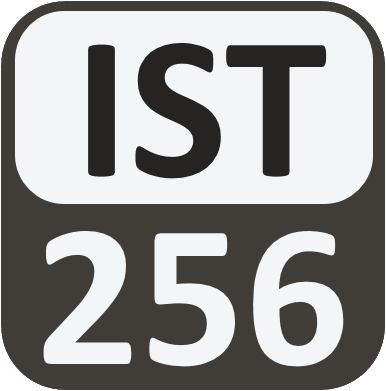 Lesson 13: Visualizations
Attendance: 
Link: Gitter.im | Code: ????
Class Chat: 
https://gitter.im/IST256/Fudge 
Participation
http://ist256.participoll.com/
Agenda
Introduction to Data Visualization
Matplotlib Basics
Plot.ly Basics
Folium Basics
You’ve Read:
Zybook Ch11
Online Readings
Questions? Ask in Our Course Chat!
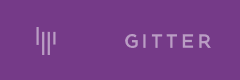 https://gitter.im/IST256/Fudge
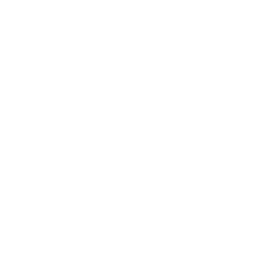 Connect Activity
Question: 
What is the purpose of a data visualization?
Find relationships in data
Find patterns in data
Discover meaning in data
All of the above
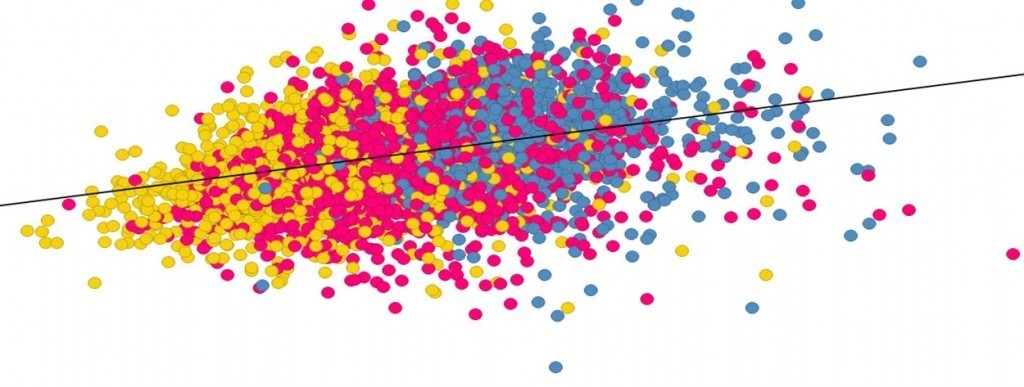 0
A
B
C
D
Information Visualization?
The study of visual representations of data to reinforce human cognition.“Help people understand the, structure, relationships  meaning in data.”
Techniques: Charts, Graphs, Maps
Anatomy of A Visualization
Title
X-Axis
Y-Axis
Series
Data Points
1
4
3
5
2
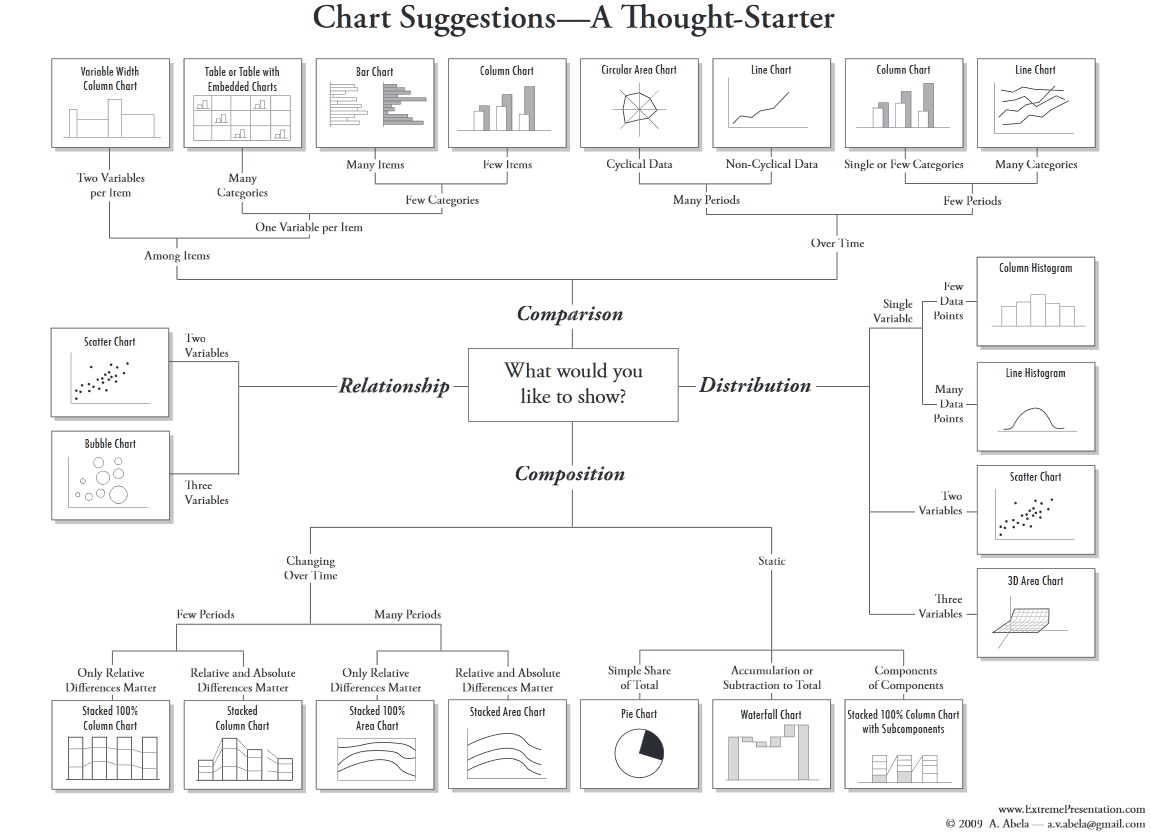 Check Yourself: Anatomy of A Visualization
Which letter corresponds to the X-Axis ?
A
B
E
C
0
A
B
C
D
E
D
Check Yourself: Anatomy of A Visualization
Which letter corresponds to a data point?
A
B
E
C
0
A
B
C
D
E
D
Check Yourself: Anatomy of A Visualization
Which letter corresponds to a data series?
A
B
E
C
0
A
B
C
D
E
D
3 Python Packages for Visualization
Matplotlib – Python’s Visualization Library, based on MATLAB
Docs: http://matplotlib.org/contents.html 
Plot.ly – Cloud Plotting Service uses D3.js 
Jupyter:  https://plot.ly/ipython-notebooks/ 
Pandas / Cufflinks: https://plot.ly/pandas 
Folium – Python Wrapper for OpenStreetMap / Leaflet.js Overlays and Choropleths
Docs: http://python-visualization.github.io/folium/
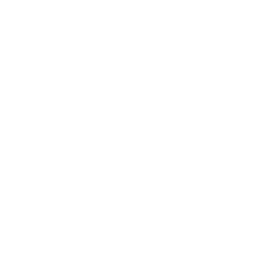 Watch Me Code 1!
Matplotlib basics
Standalone
With Pandas
[Speaker Notes: Short and sweet demo:]
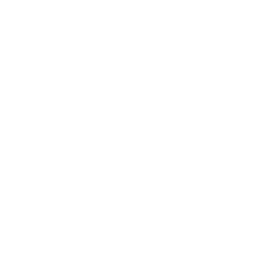 Watch Me Code 2!
Plot.ly basics
Sign-Up
Normal Plotting
With Cufflinks (Pandas-like)
[Speaker Notes: Short and sweet demo:

Import pandas as pd
Quarters = Series( [ "Q1","Q2","Q3","Q4" ])
Sales = Series( [100, 120, 90, 150] )
Sales_df = DataFrame ( { "Quarter" : Quarters, "Sold" : Sales } )

students= [ {'Name':'Tom', 'GPA':3.4 }, {'Name':'Dick', 'GPA':3.0 }, {'Name':'Harry', 'GPA':4.0 }]

Students_df = DataFrame(students)]
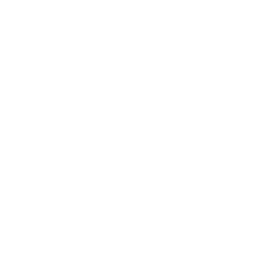 Watch Me Code 3!
Folium basics
Maps, Map 
Pin Markers 
Circle Markers
Choropleths
[Speaker Notes: Short and sweet demo:

Import pandas as pd
Quarters = Series( [ "Q1","Q2","Q3","Q4" ])
Sales = Series( [100, 120, 90, 150] )
Sales_df = DataFrame ( { "Quarter" : Quarters, "Sold" : Sales } )

students= [ {'Name':'Tom', 'GPA':3.4 }, {'Name':'Dick', 'GPA':3.0 }, {'Name':'Harry', 'GPA':4.0 }]

Students_df = DataFrame(students)]
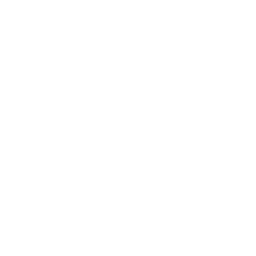 End-To-End Example:
Mapping Potholes
This example uses Folium and the data from the civic hackathon
https://cityofsyracuse.github.io/RoadsChallenge/ 
to plot potholes on a map!
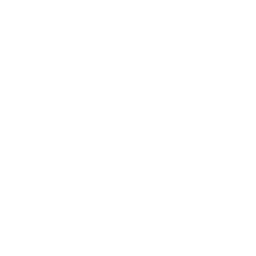 Conclusion Activity
"1 Important thing"

Explain one important thing you learned today!